Humans & Nature:Some Reflections
Conceptions of Nature
Spiritual  or religious
Source of sustenance
Source of knowledge
Subject of knowledge
At the service of people (so controllable)
Dangerous (so beyond control)
Multiple understandings of nature  can be in play at once
                      — in other cultures and in our own
Italy: Earthquake May 2o
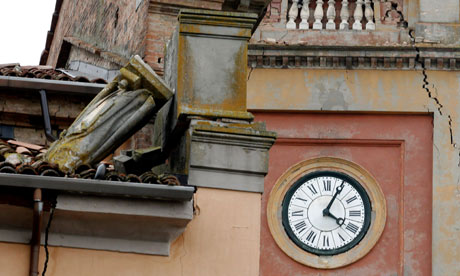 A society’s relationship to nature is not static
Japan: Earthquake & Tsunami, April 7, 2011
Morganza Spillway opened 18 May 2011
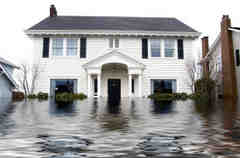 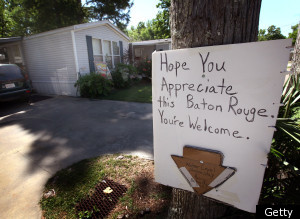 Joplin, MO: Tornado, 22 May 2012
The most devastating tornado on record
Foundational Relationships
Describe relationships between people and nature
Time/place specific (not universal)
Greek men and Greek women in the Bacchae
Early modern European/Christian
Western scientific approach of Galileo & Heisenberg
 Khoisan
Contingent
Dynamic (not static)
The Lion and the Jackals
Spirituality
Sustenance
Uneven control
Danger
Change
1) !no, 2) Poo, an animal said to eat the fruit of the !no.
Drawing by !nanni. 5/24/1881.  Bleek & Lloyd Collection, UCT
Song of the Broken String
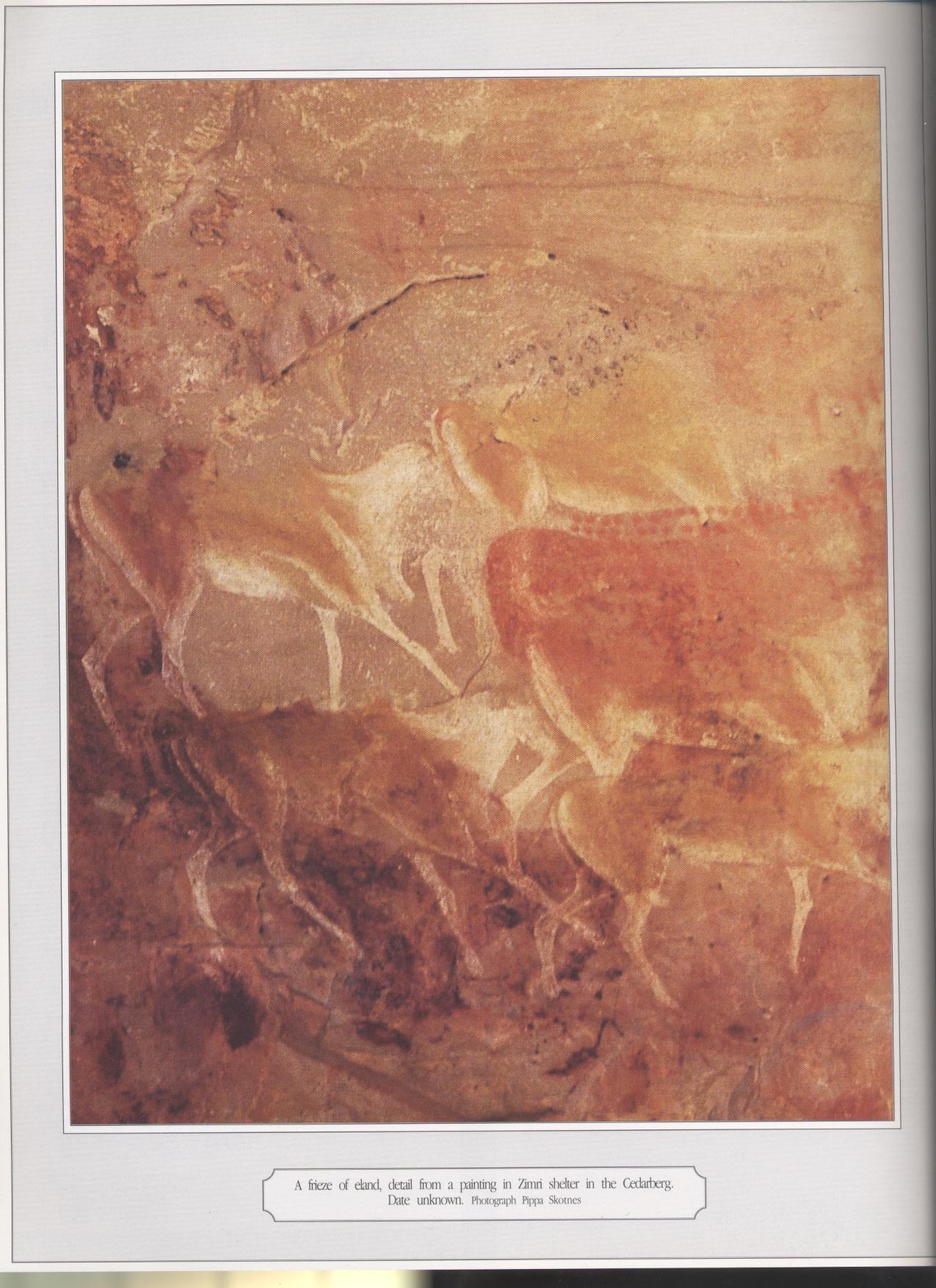 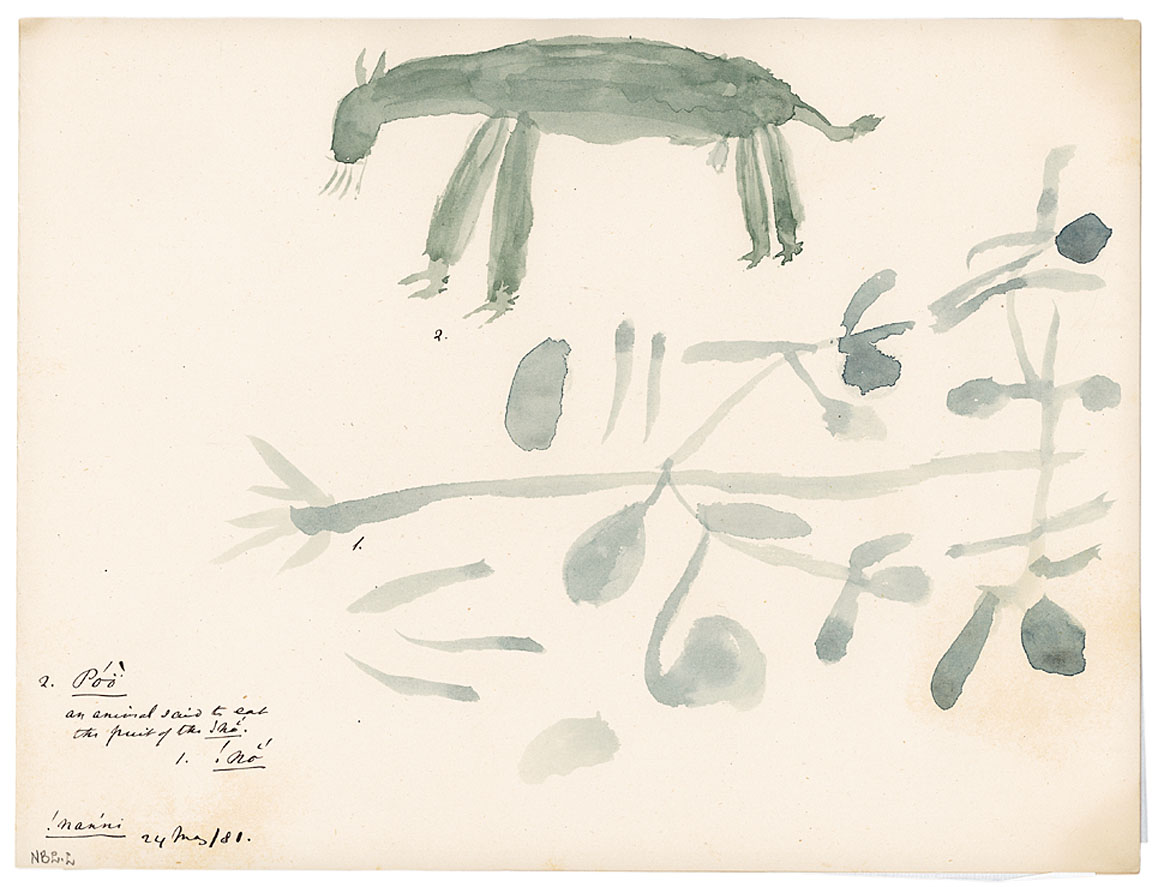 Consequences of rupture in a society’s relationship with nature
Making meaning with nature
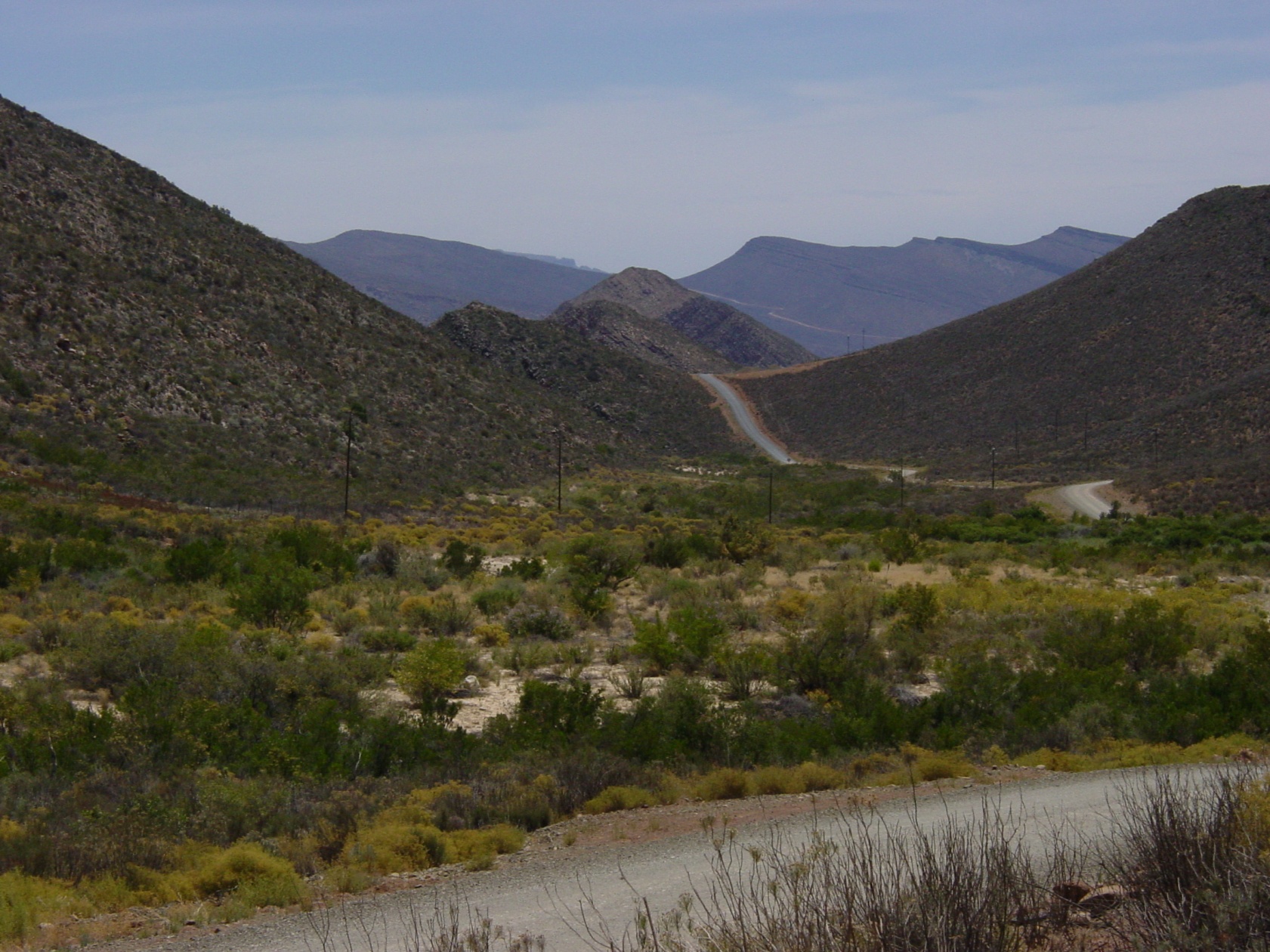 The place does not feel to me
As the place used to feel to me
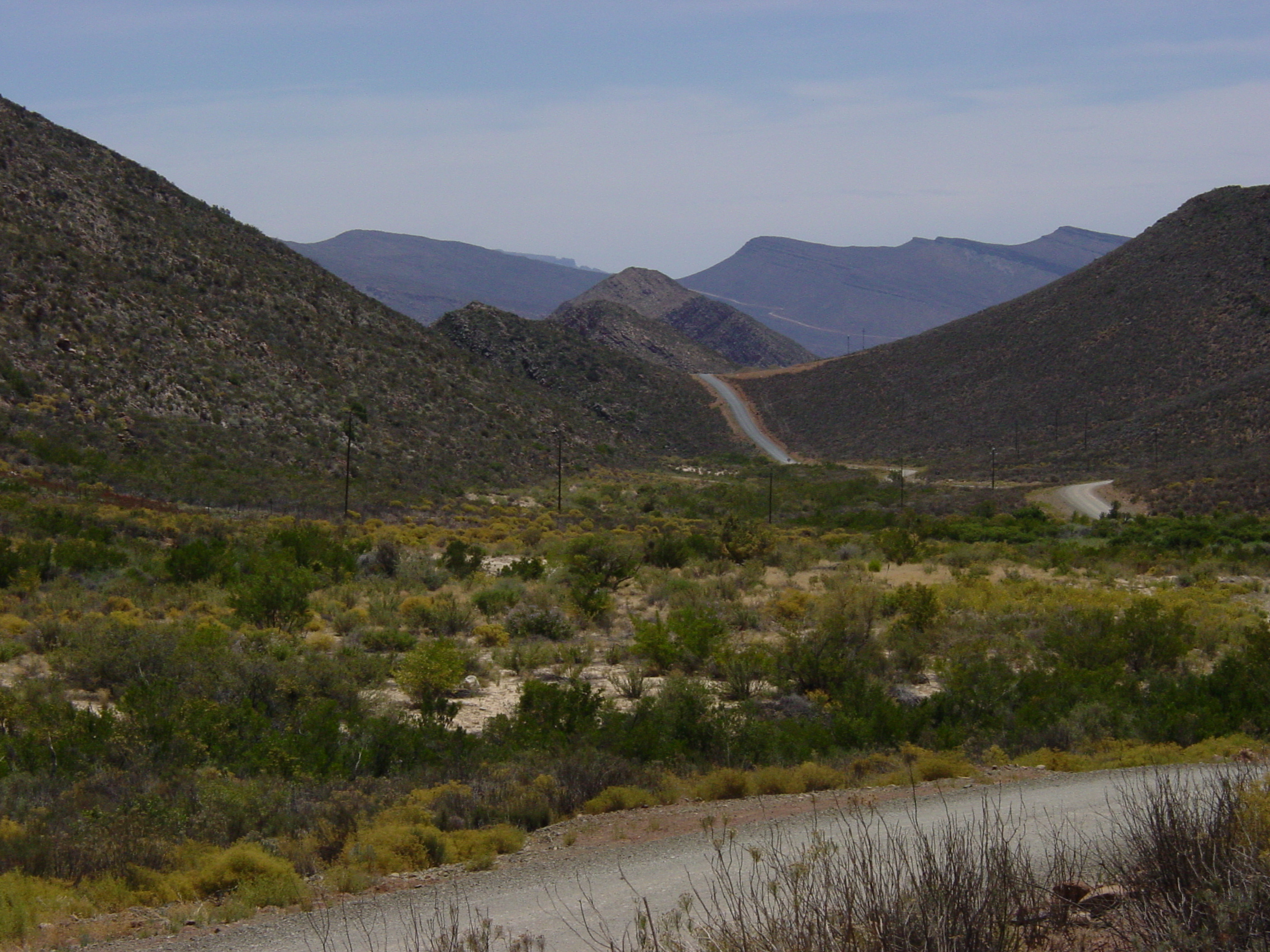